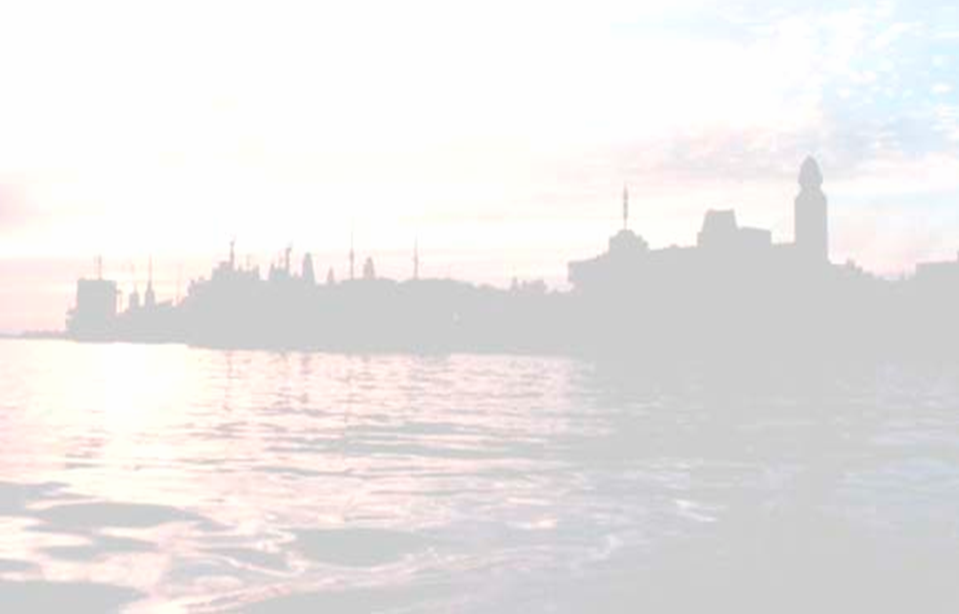 О бюджетных проектировках министерства транспорта Архангельской области на 2020 год и на плановый период 2021 и 2022 годов
Кривов Вадим Иванович
министр транспорта Архангельской области
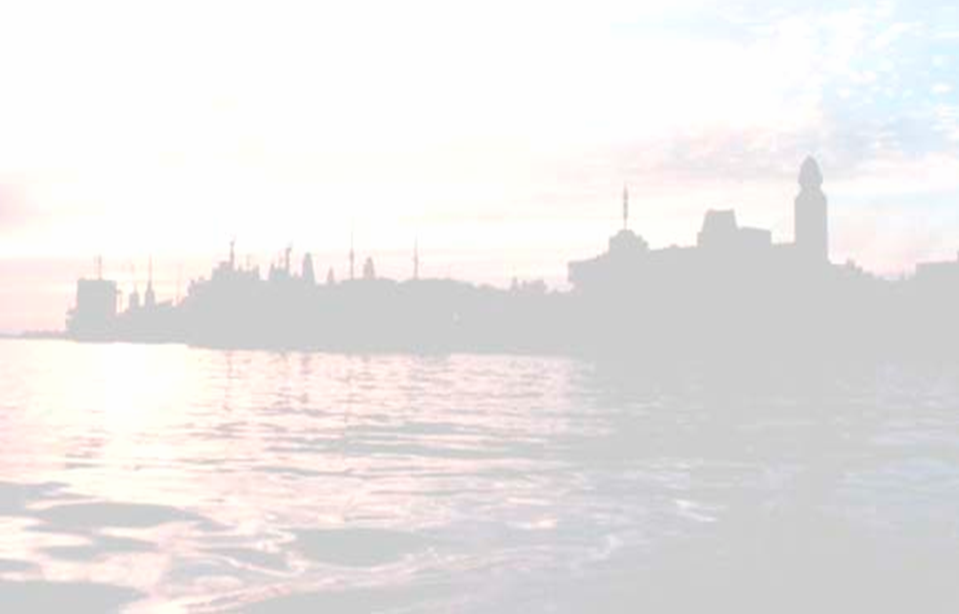 ПО ТЕРРИТОРИИ АРХАНГЕЛЬСКОЙ ОБЛАСТИ)

Васьково - В. Золотица
2) Васьково – Вожгора
3) Васьково – Долгощелье
4) Васьково – Койда
5) Васьково – Койнас
6) Васьково - Л. Золотица
7) Васьково – Лопшеньга
8) Васьково – Каменка
9) Васьково – Мосеево
10) Васьково – Олема
11) Васьково – Пертоминск
12) Васьково – Ручьи
13) Васьково – Олема
14) Васьково – Сафоново
15) Васьково – Сояна
16) Васьково – Ценогора
17) Васьково – Пурнема
18) Васьково – Онега
19) 10 маршрутов между МО
АРХАНГЕЛЬСК – Соловки
АРХАНГЕЛЬСК – Котлас
Потребность на 2020 год 330,0 
млн. руб.
ВОЗДУШНЫЙ ТРАНСПОРТ
221,7 млн. рублей
АРХАНГЕЛЬСК – Мезень
АРХАНГЕЛЬСК – Лешуконское
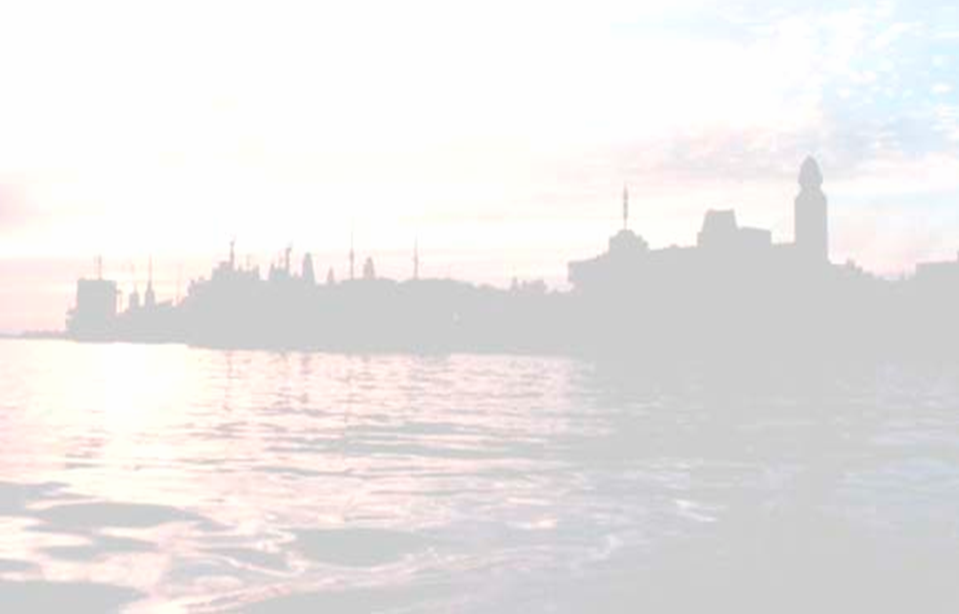 ВОДНЫЙ ТРАНСПОРТ
131,4 млн. рублей
АО "Архангельский речной порт"  
(местные линии)
Архангельск – Соловки 
(3 маршрута)
п. Порог - с. Усть Кожа
г. Онега – 
пос. Легашевская запань
Соломбала - Патракеевка
Межмуниципальные маршруты
Муниципальные маршруты
В. Тойма - Н. Тойма
АО "Архангельский речной порт"  
(14 маршрутов)
пос. Каменка – 
г. Мезень
86,9 млн. руб.
44,5 млн. руб.
Новодвинск - Ягодник - Дедов Полой (2 маршрута)
Хорьково - Кузьмино, Черный Яр - Дедов Полой
Котлас – Тулубьево
С. Черевково – 
Д. Ракулка
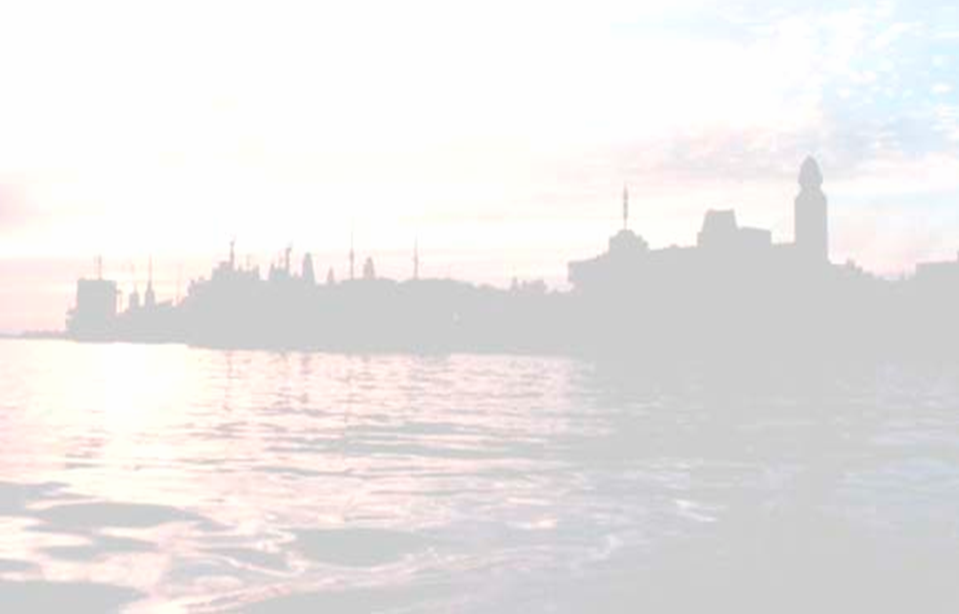 Субсидии организациям железнодорожного транспорта на возмещение недополученных доходов, возникающих в результате государственного регулирования тарифов на перевозку пассажиров и багажа в 2020 году
Млн. руб.
28,1 млн. руб.
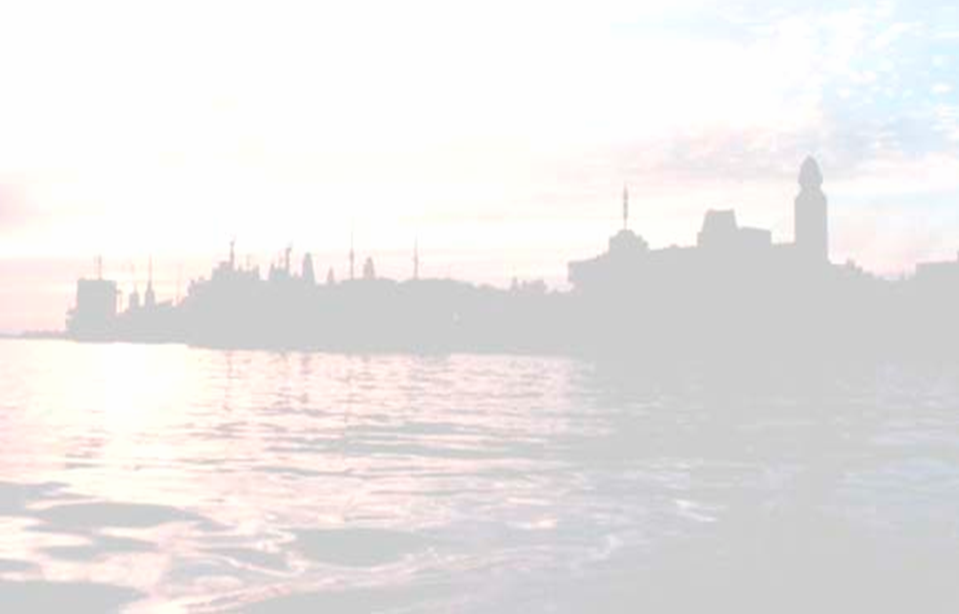 Капитальный ремонт пассажирского причала микрорайона Легашевская запань г. Онеги
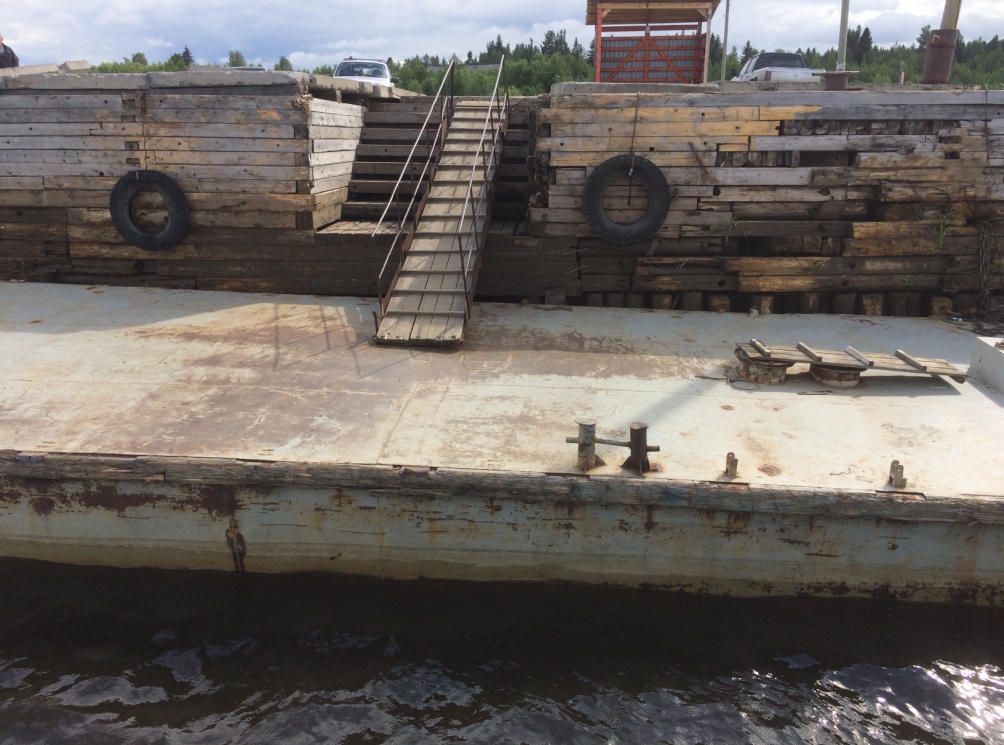 Общая потребность в финансировании: 10 млн. руб., в том числе:
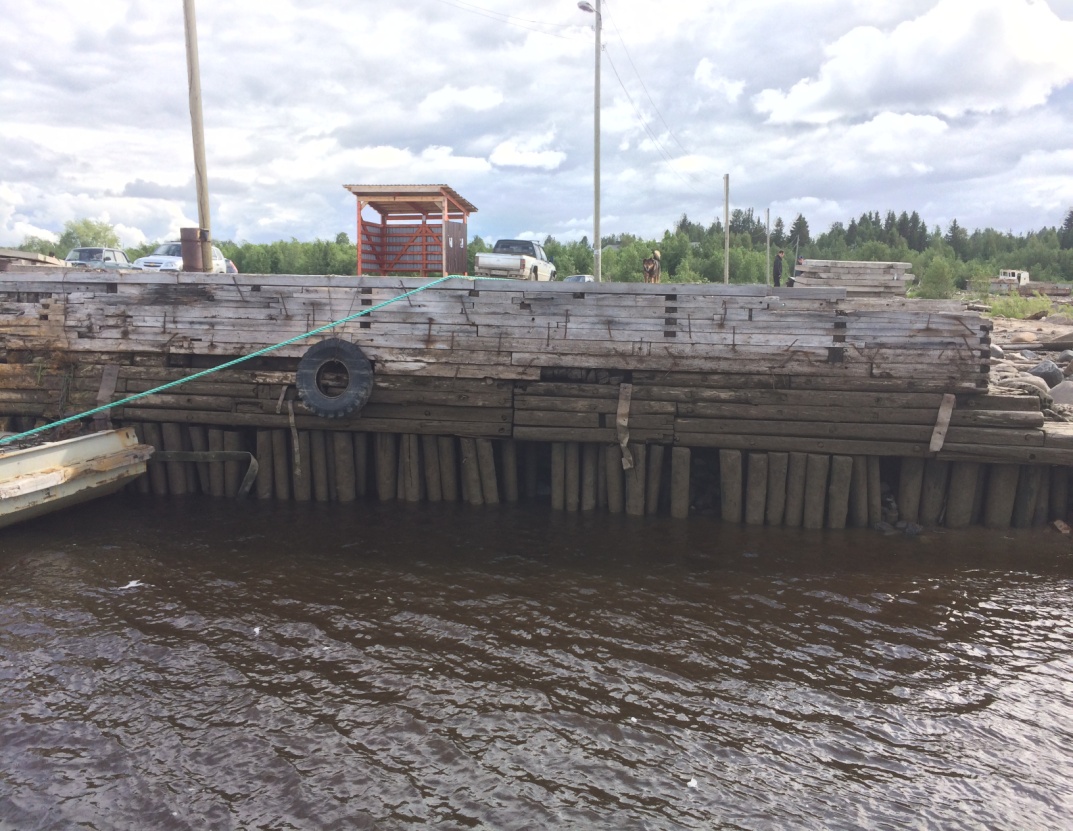 областной бюджет 7,5 млн. руб.

местный бюджет 2,5 млн. руб.
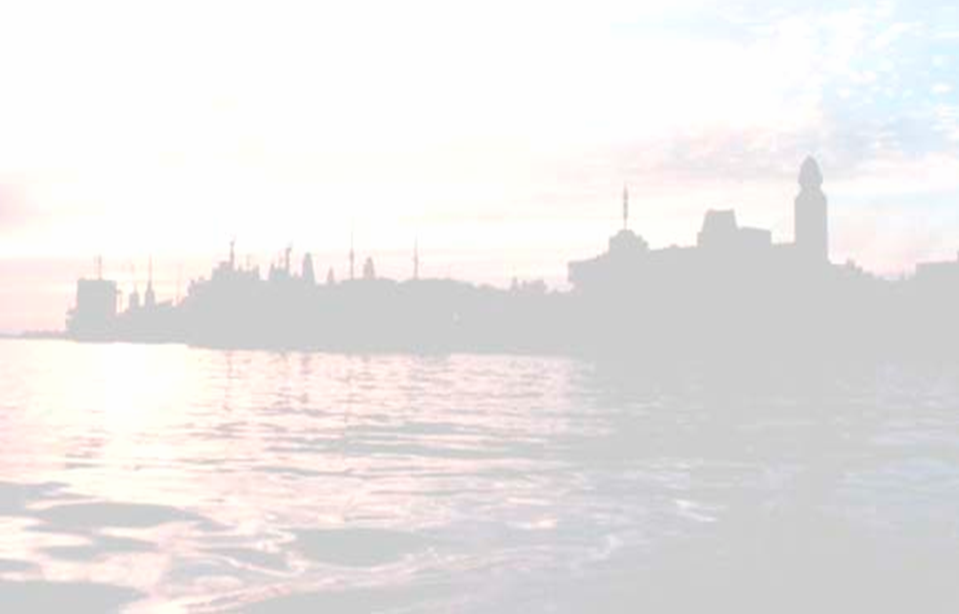 Содержание и ремонт узкоколейной железной дороги пос. Авнюгский – пос. Поперечка
2016 год
2019 год
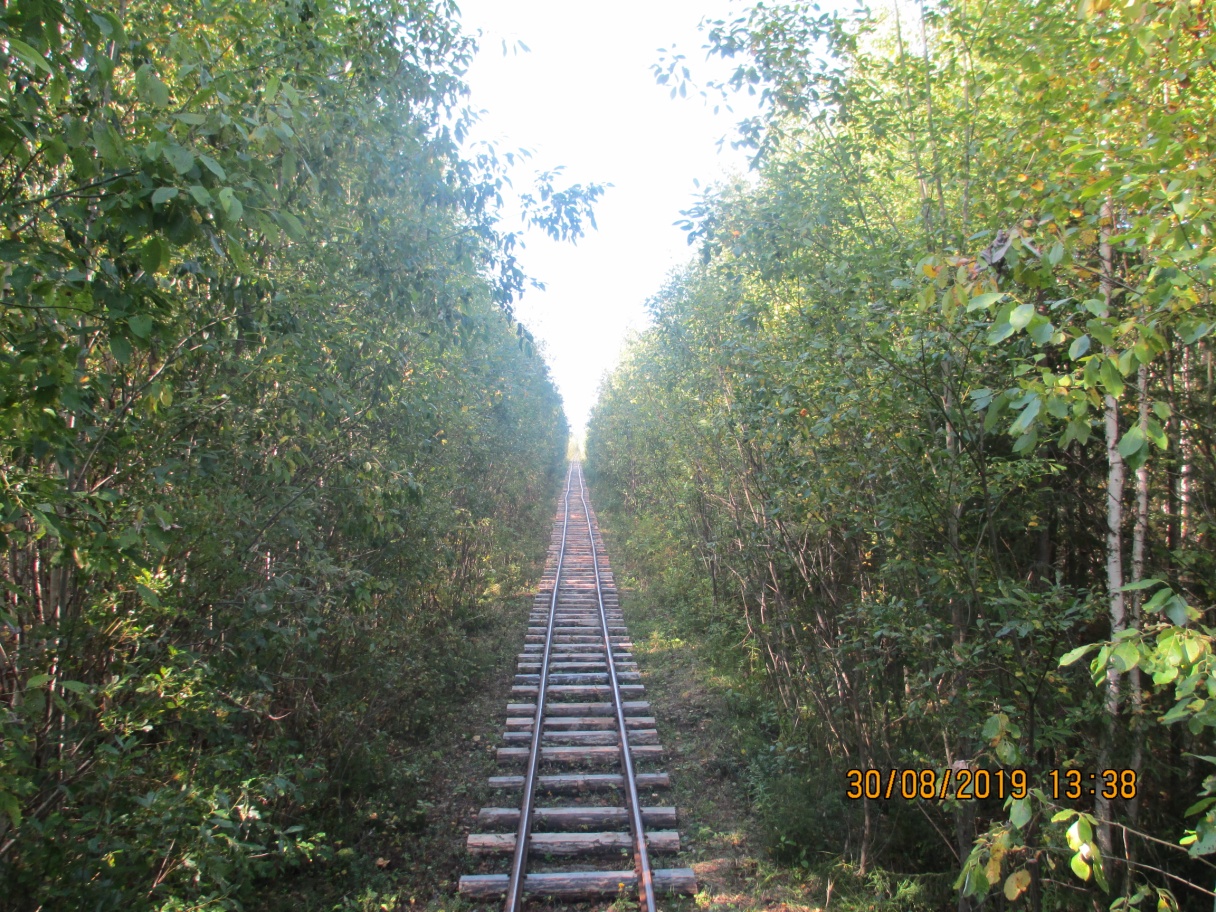 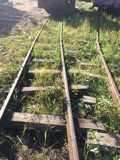 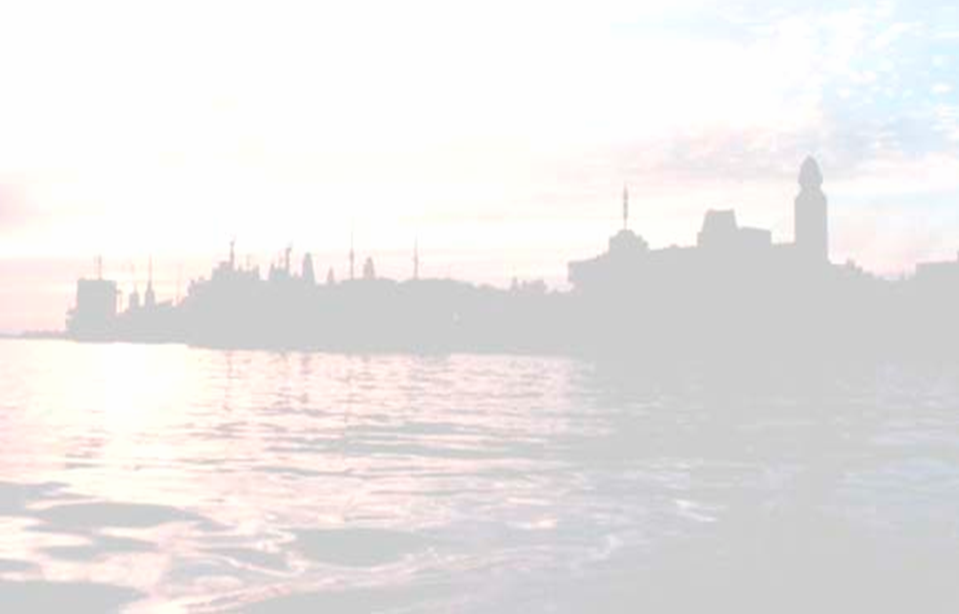 Капитальный ремонт пассажирских судов
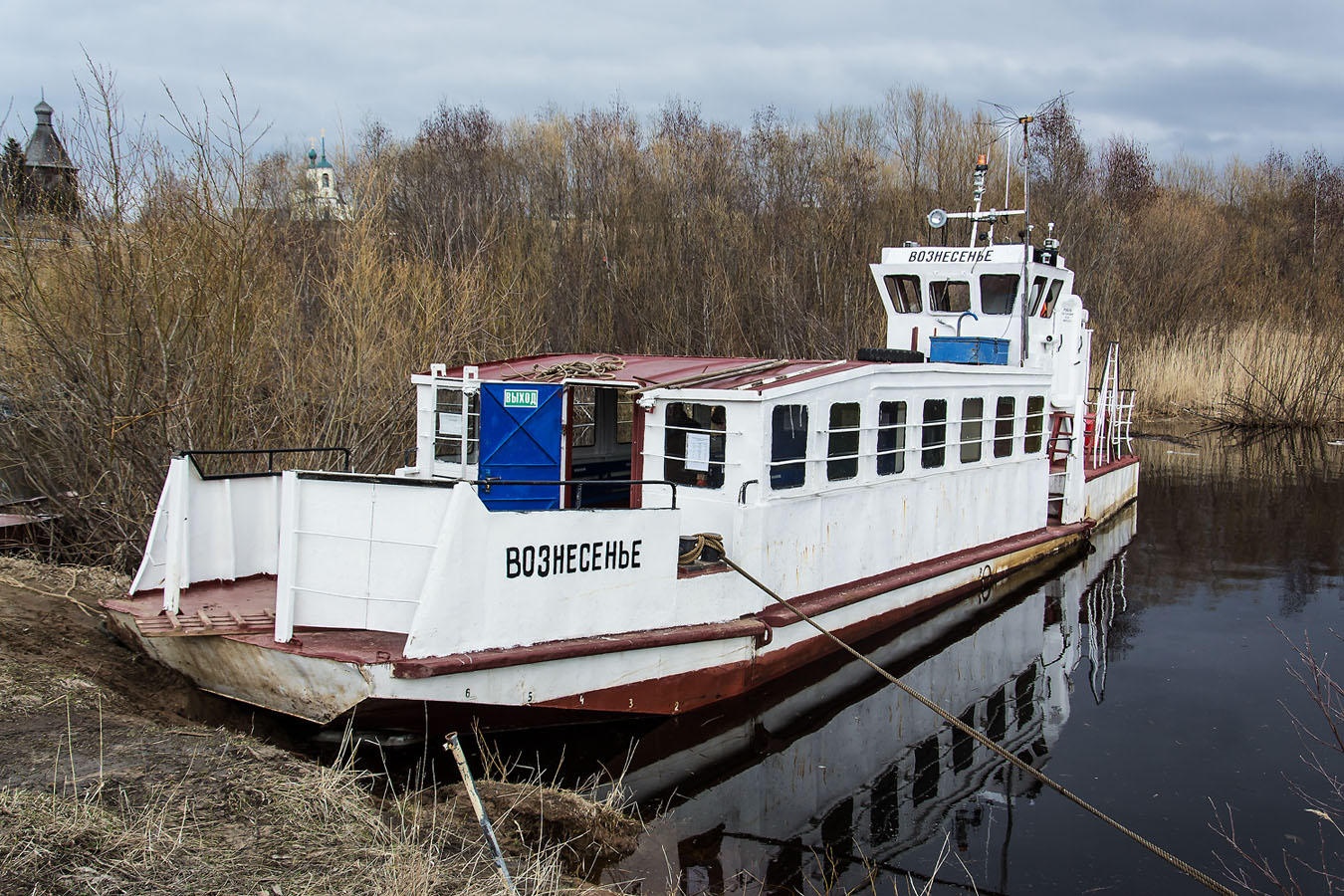 т/х Тойнокурье  - 2960,0 тыс. руб. (Новодвинск – Ягодник- Дедов Полой) 
                  
т/х Вознесенье  - 2960,0 тыс. руб. (Хорьково – Кузьмино)

т/х Заря311Р – 5950,0 тыс. руб.   (Онега – Легашевская запань)    
          
Паром «60» – 2904,0 тыс. руб. (Усть-Емца – Пиньгиша – Пукшеньга)
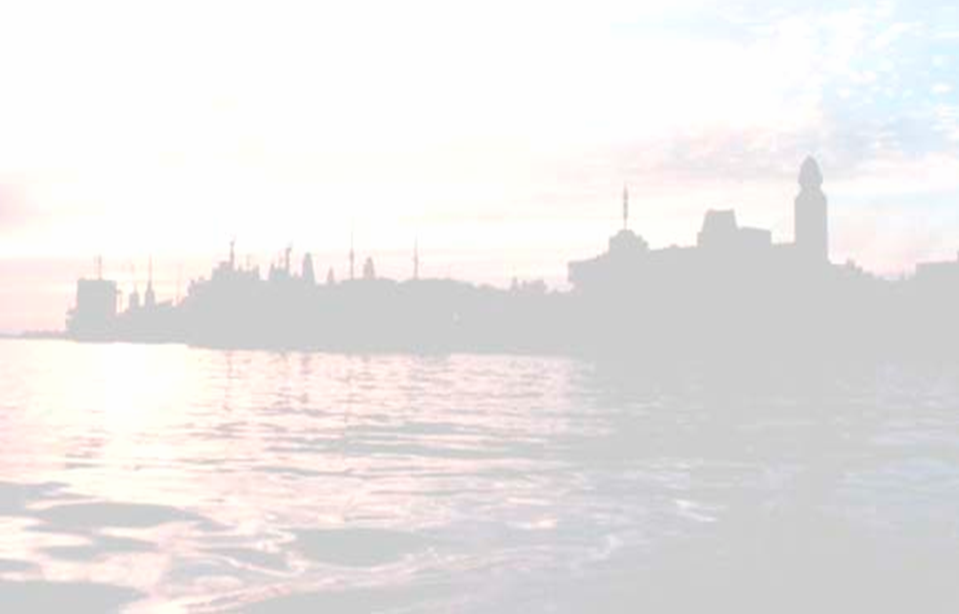 Региональный дорожный фонд Архангельской области
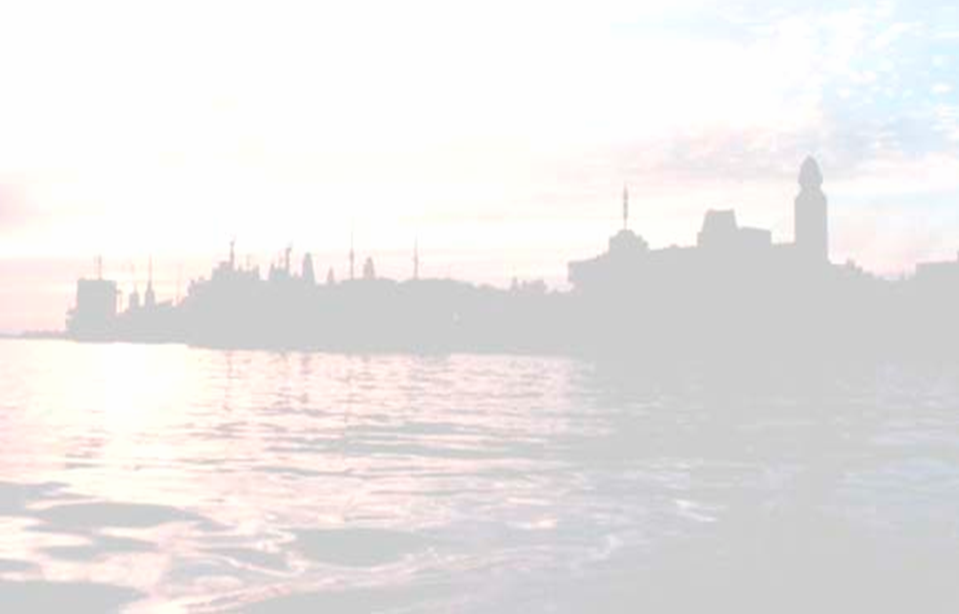 1. Субсидии муниципальным образованиям на софинансирование дорожной деятельности и ремонт дворовых территорий
млн. рублей
2. Субсидии муниципальным образованиям на софинансирование мероприятий по ремонту автомобильных дорог общего пользования местного значения муниципальных районов и городских округов на 2020 год  - 
150 млн. руб. (распределяется по итогам проведения конкурса)
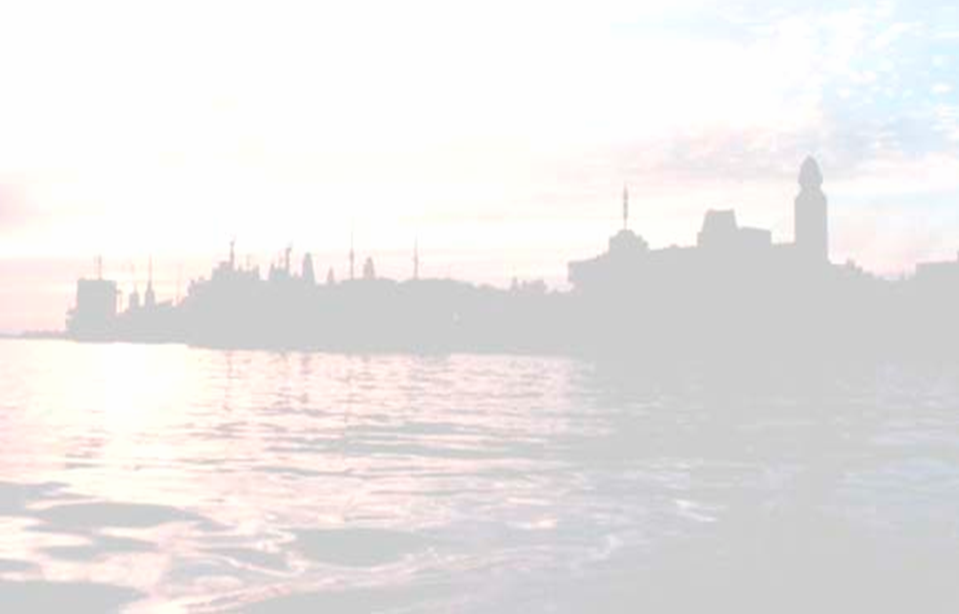 Подпрограмма № 2 Развитие общественного пассажирского транспорта и транспортной инфраструктуры
2020 и 2021 годы: 110,2 млн руб., в том числе: областной бюджет 60, млн. руб.
                                                                                                          местный бюджет   50,2 млн. руб.
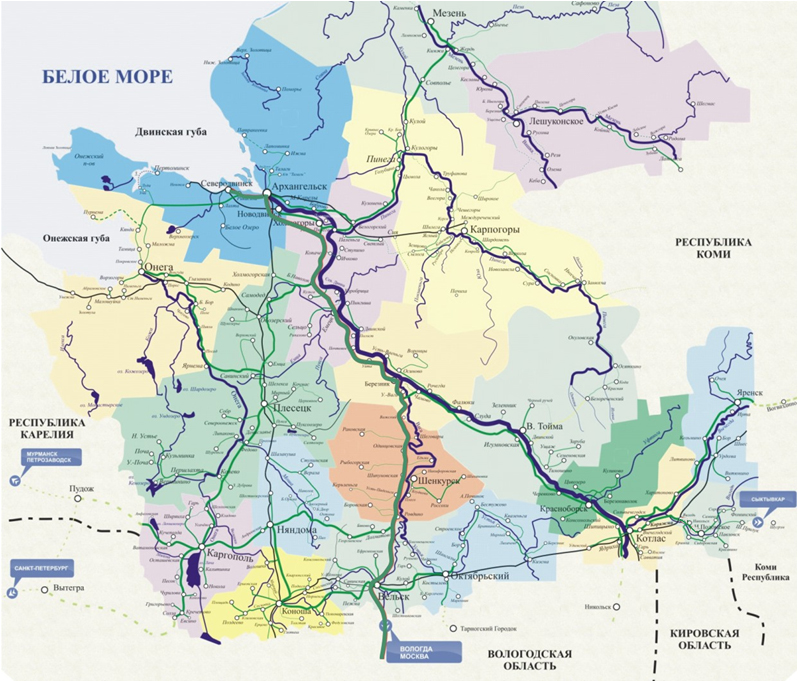 Реконструкция мостового перехода ч/р Никольское Устье в Северодвинске, 
ввод в 2023г
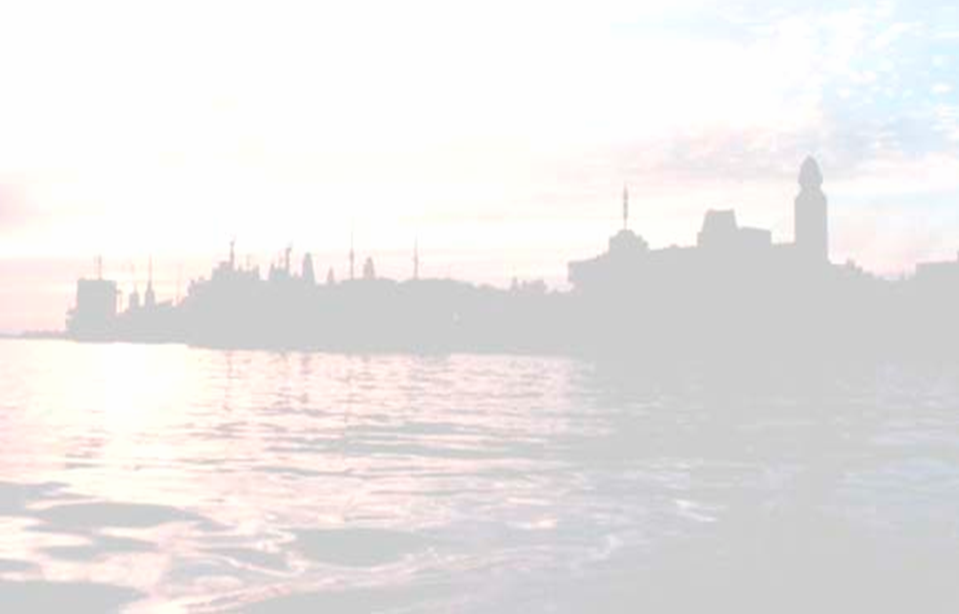 Подпрограмма № 3 «Развитие и совершенствование сети автомобильных дорог общего пользования регионального значения»
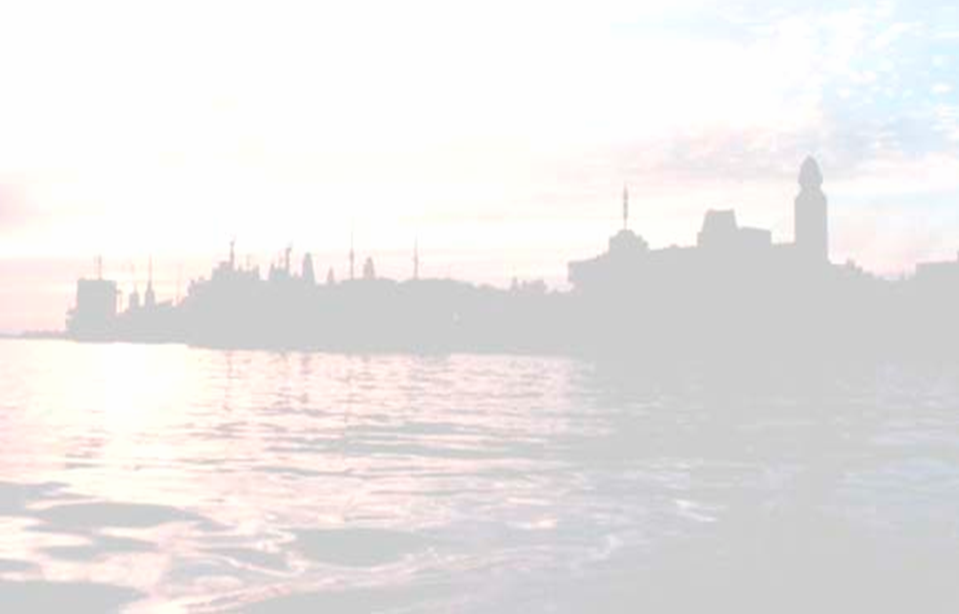 Подпрограмма № 4 «Улучшение эксплуатационного состояния автомобильных дорог общего пользования регионального значения за счет ремонта, капитального ремонта и содержания»
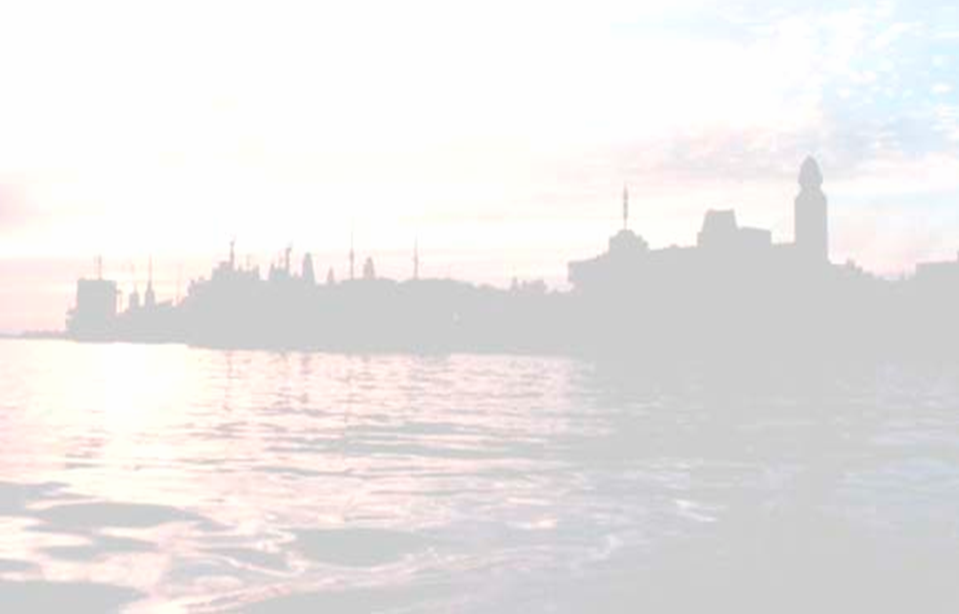 План ремонта искусственных сооружений в 2020 году
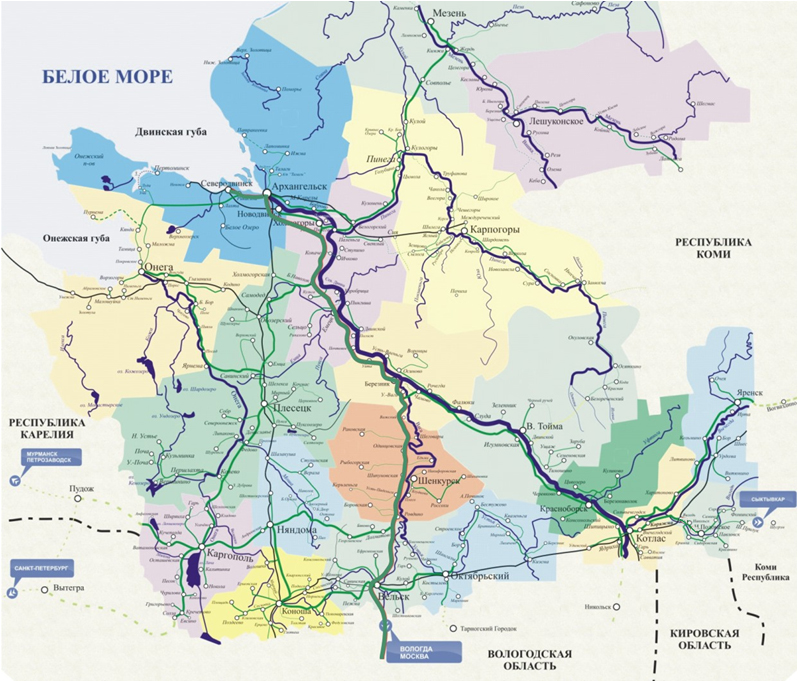 мост ч/р Юбра
мост ч/р Карга
мост ч/р Поча
мост ч/р Соденьга
мост ч/р Ватса
мост ч/р Кленовица
мост ч/р  Вохтомица
13
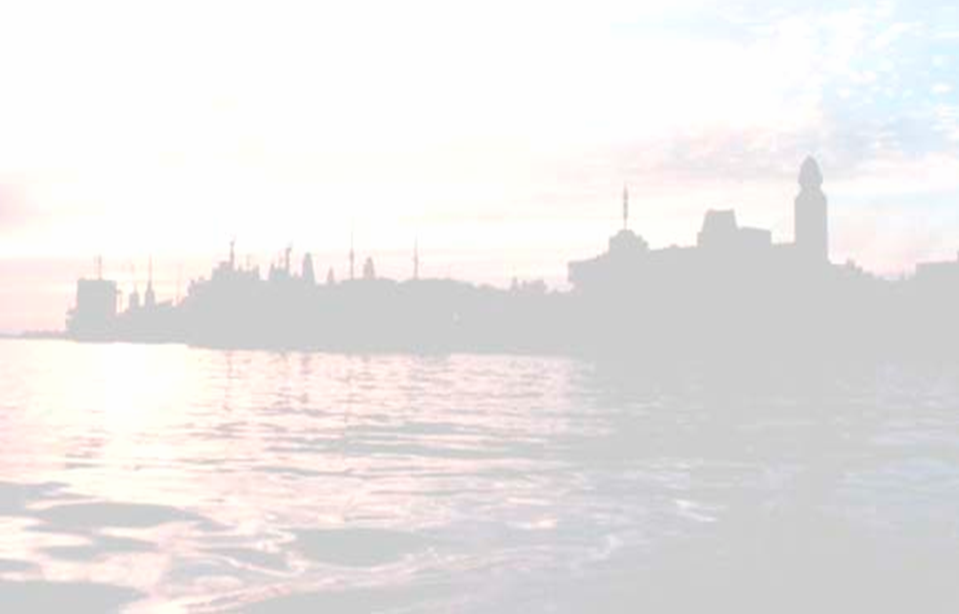 Устройство линий искусственного освещения в 2020 году
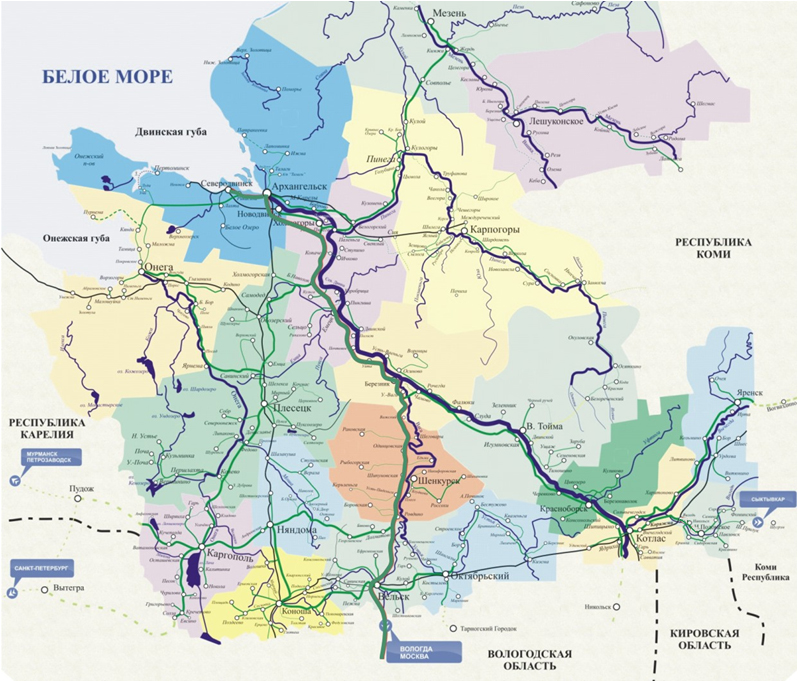 2020 год
общая протяженность – 20,015 км
–
Холмогорский район , 
подъезд к с. Холмогоры от автомобильной дороги М-8 «Холмогоры» (0,706 км)
Коношский район , 
Коноша – Вожега  (6,892 км), Коноша – Вельск – Шангалы (2,885 км), Коноша – Няндома (2,031 км), Коноша – Чублак – Толстая (1,45 км)
Ленский район , 
Заболотье – Сольвычегодск – Яренск (1,414 км), Вогваздино – Яренск (0,549 км)
Красноборский район , 
Красноборск – Хмелёвская  (2,757 км)
Вельский район , 
Вельск – Аргуновский   (1,331 км)
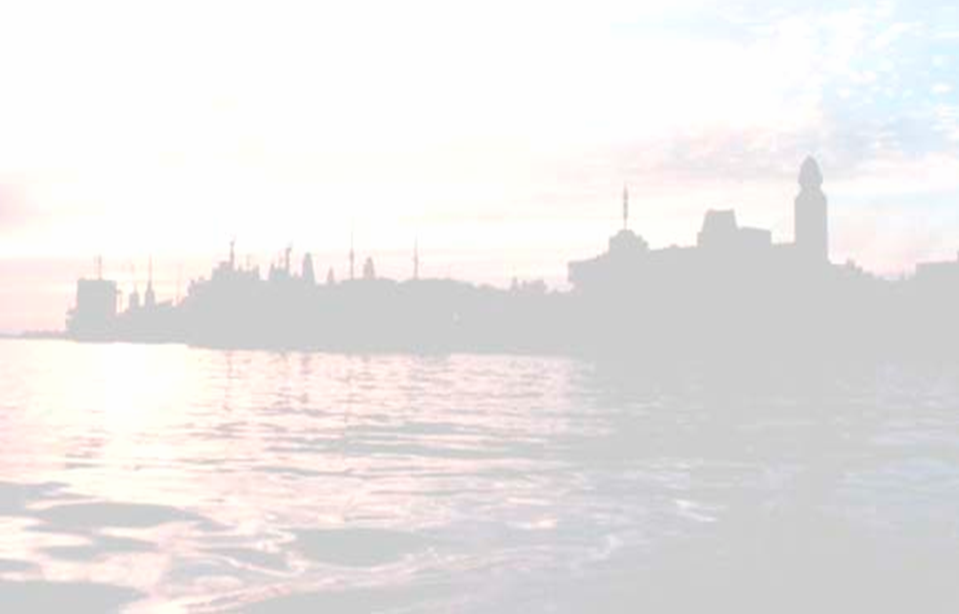 Подпрограмма № 5 «Создание условий для реализации государственной программы
Обеспечение деятельности  ГКУ АО «Дорожное агентство «Архангельскавтодор»
2020 год – 115 млн. руб.
За счет средств дорожного фонда 
финансируется
Содержание стационарных и передвижных комплексов фотовидеофиксации ГБУ «РТС»
2020 год – 58,4 млн. руб.
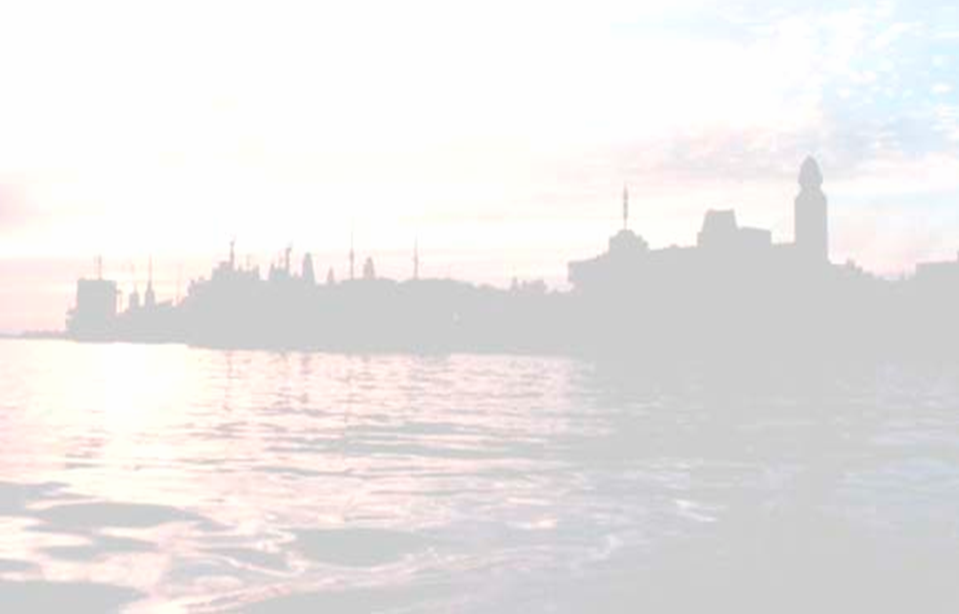 Подпрограмма № 6 «Повышение безопасности дорожного движения»
Развитие системы автоматического контроля и выявления нарушения
Эффективное применение специальных технических средств фиксации нарушений ПДД, работающих в автоматическом режиме
Приобретение стационарных и передвижных комплексов ФВФ
Оплата услуг почтовой связи по направлению постановлений органами УМВД
2020 год – 108,5 млн. руб.
2020 год – 26,8 млн. руб.
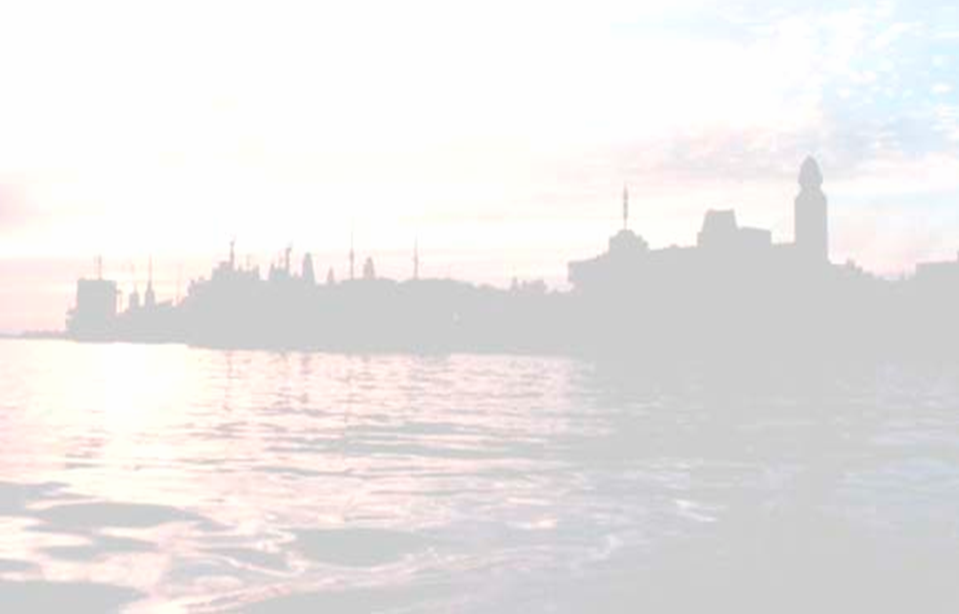 Безопасные и качественные автомобильные дороги2020 год – 2 млрд. 312 млн. руб.; 2021 год – 3 млрд.777 млн. руб.; 2022 год – 4 млрд.127 млн. руб.                                                               Объекты 2020 года
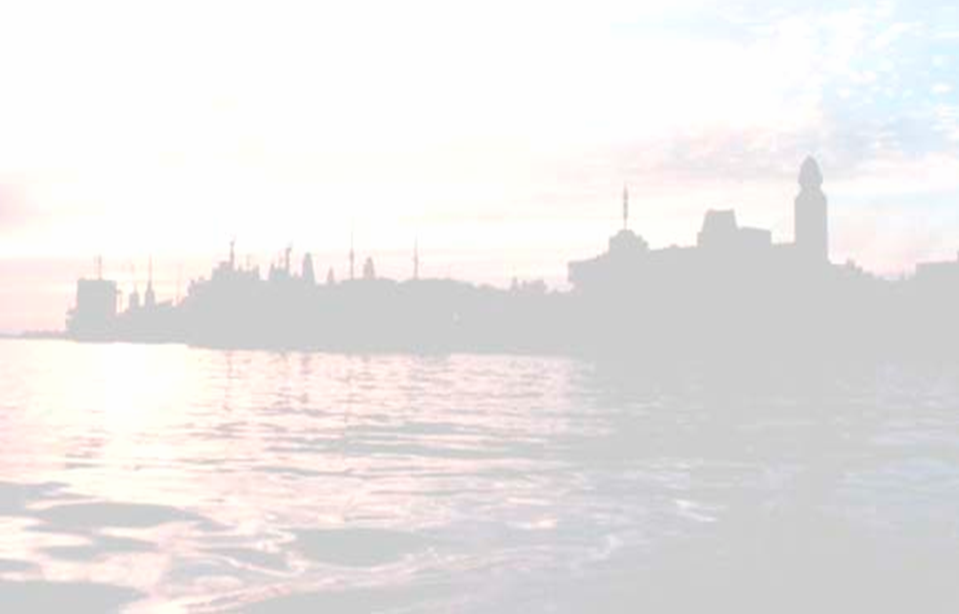 НП «Безопасные и качественные автомобильные дороги»
РП «Комплексное развитие объединенной дорожной сети Архангельской области, 
Архангельской агломерации»
2020 и 2021 годы:


Областной бюджет  – 
142 млн. руб.



Федеральный бюджет – 
568 млн. руб.
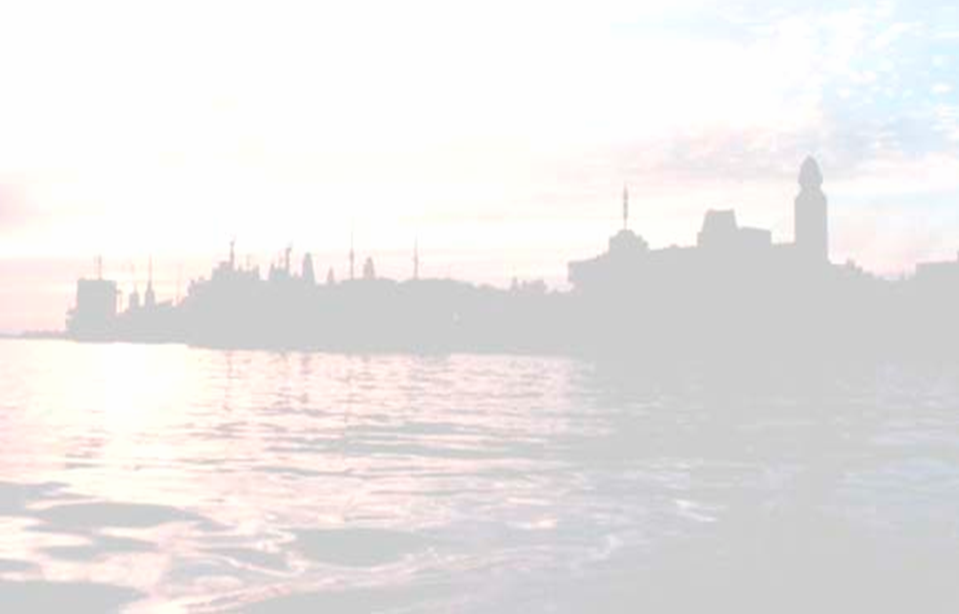 Государственная программа «Комплексное развитие сельских территорий»
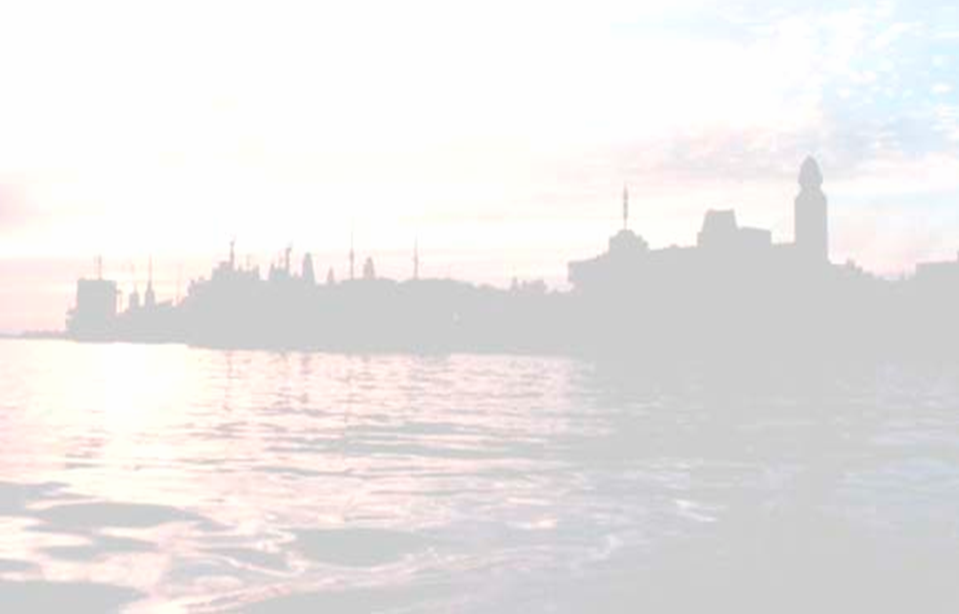 Государственная программа «Культура Русского Севера»
Мероприятие «Создание комплекса обеспечивающей инфраструктуры туристско-рекреационных кластеров на территории АО»
Реконструкция мостового перехода через реку Вага на автодороге Вельск - Шангалы
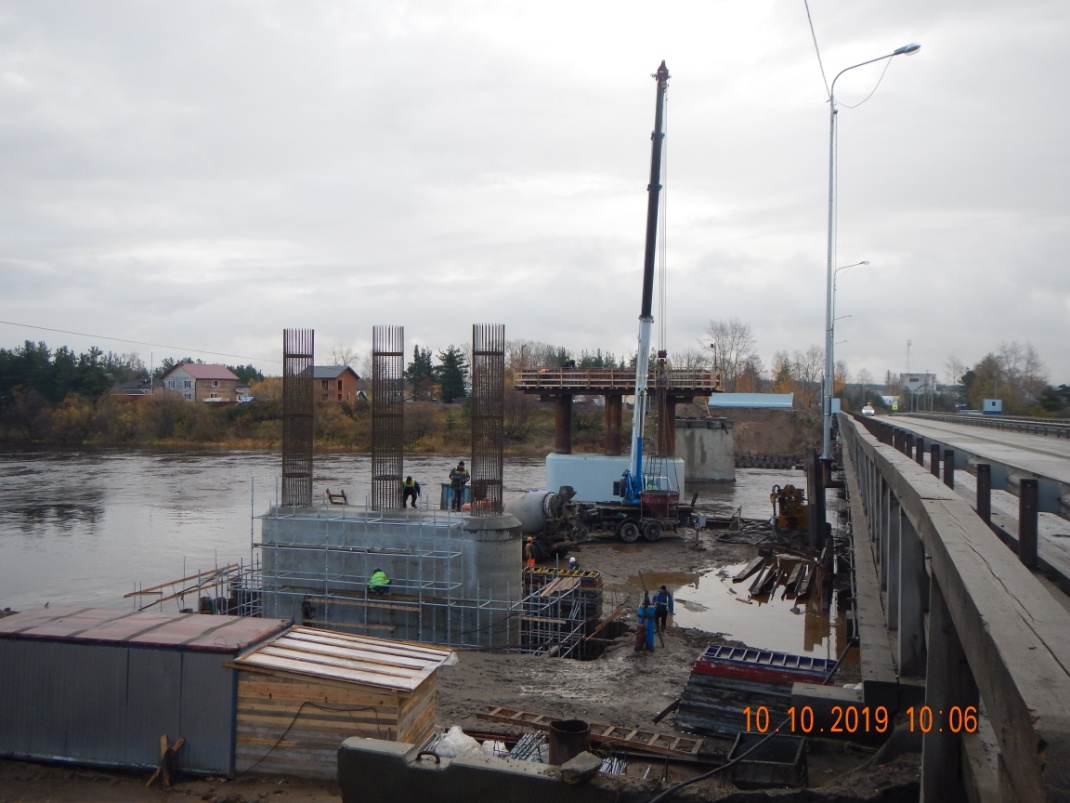 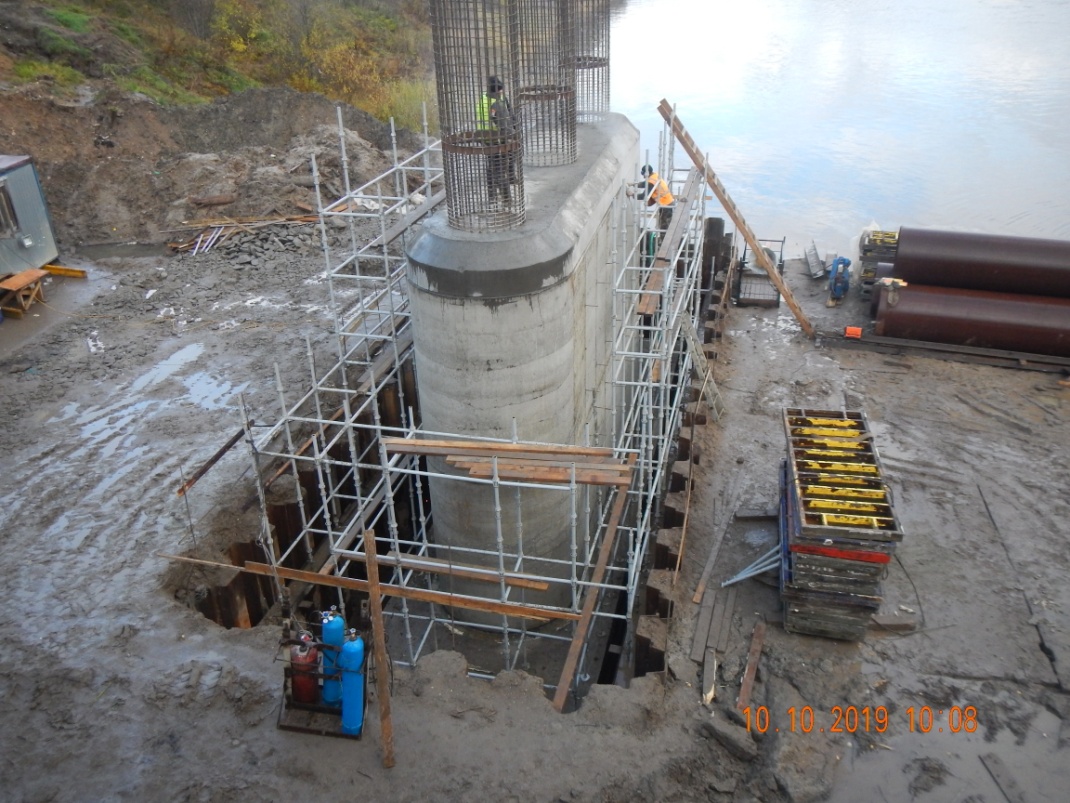 2021 год
ОБ – 6,73 млн. руб.
ФБ – 585,3 млн. руб.
2020 год
ОБ – 19,58 млн. руб.
ФБ – 176,2 млн. руб.
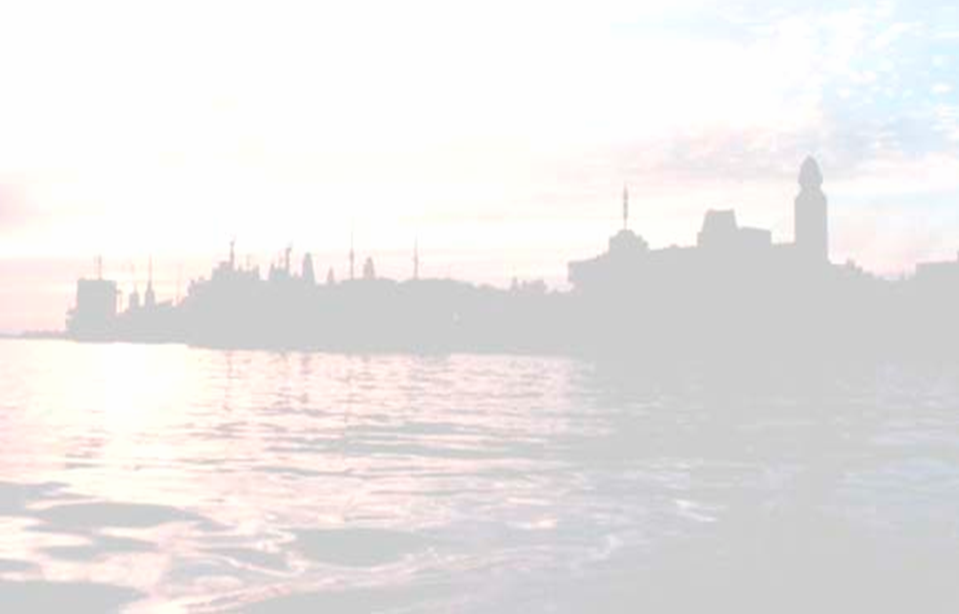 Непрограммные расходы в области дорожного хозяйства
Резерв средств на ликвидацию потерь дорожного хозяйства от осенне-весенних паводков и неблагоприятных последствий природного и техногенного характера
2020 год – 45 млн. руб.
2021 год – 45 млн. руб.
2022 год – 45 млн. руб.
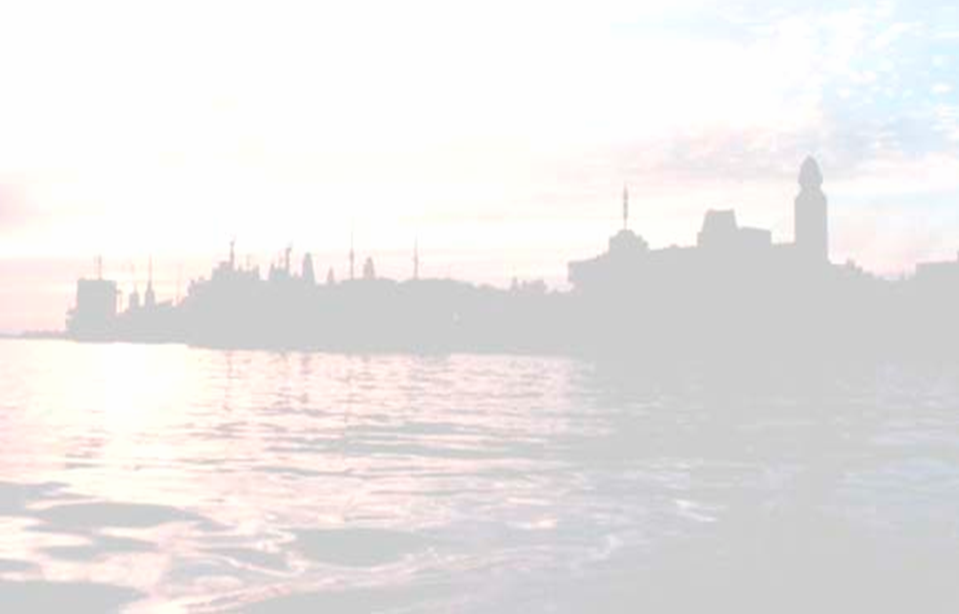 Соотношение расходов на финансовое обеспечение (без учета расходов на приобретение комплексов ФВФ) 
ГБУ «Региональная транспортная служба» 
с поступлениями неналоговых доходов от деятельности учреждения
млн. рублей
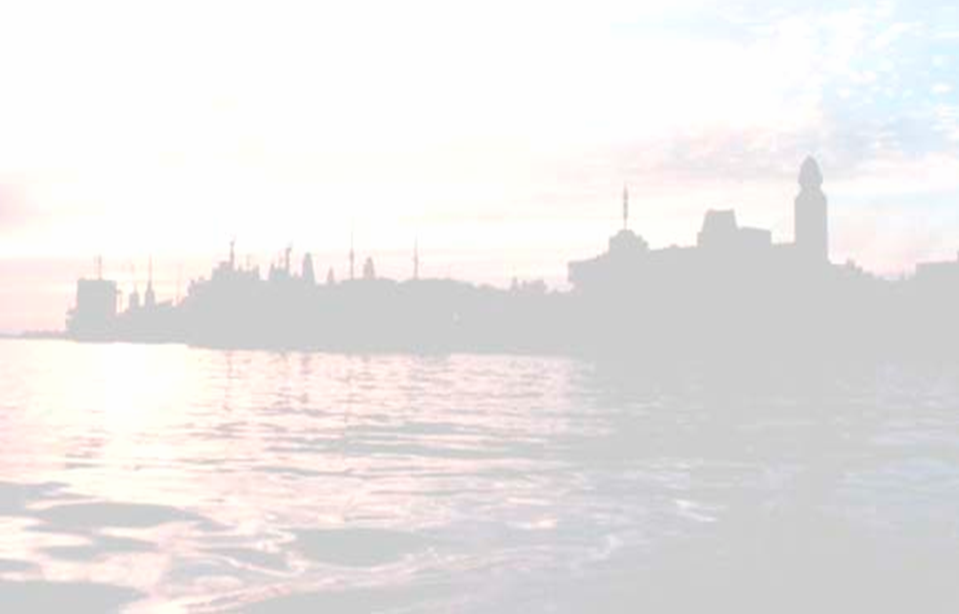 Капитальный ремонт самоходного парома «Куростров»
Переправа «Холмогоры –Ломоносово» - 5,44 млн. руб.
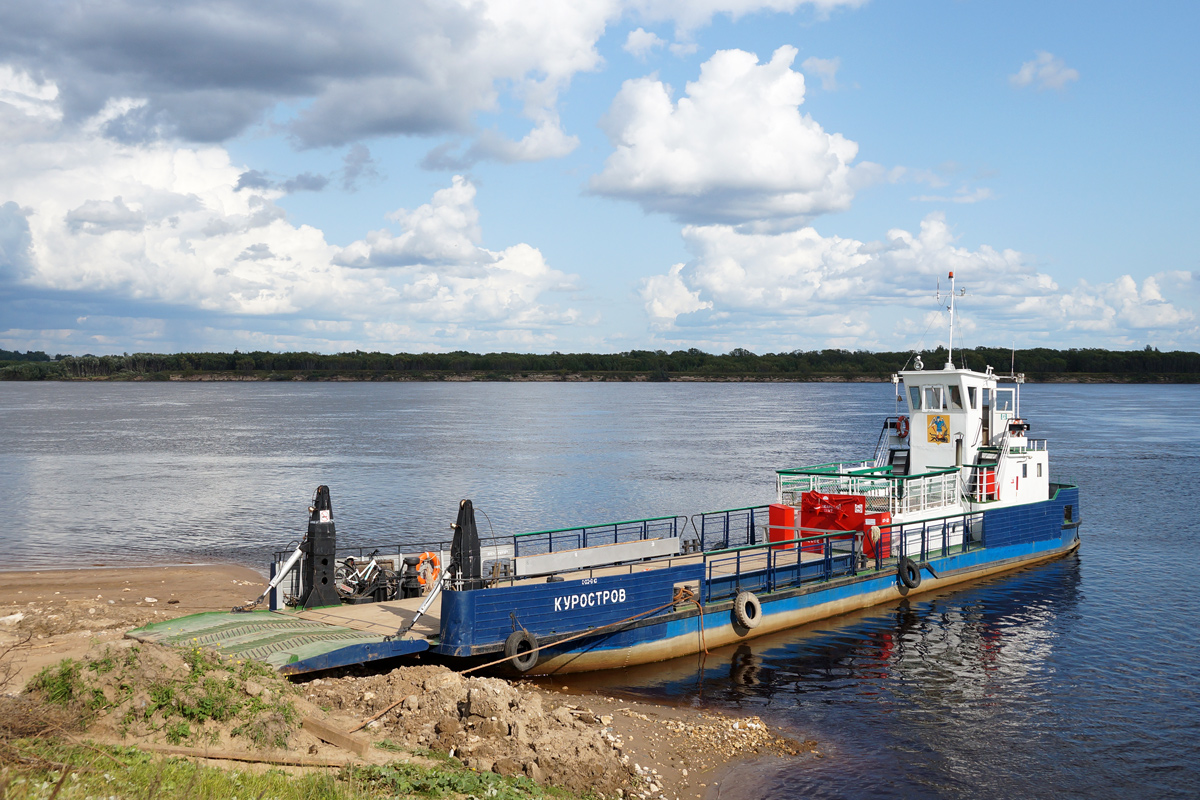 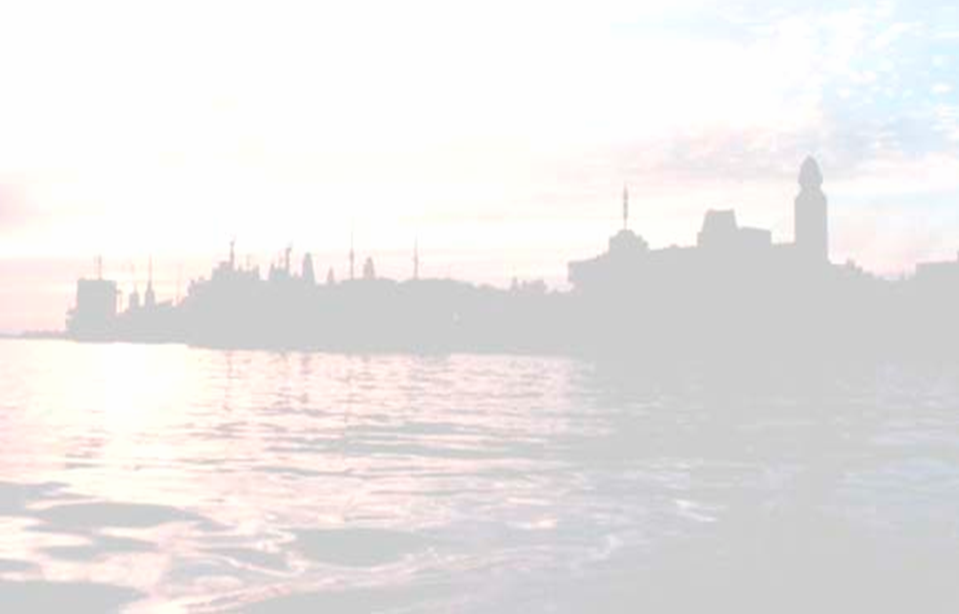 Приобретение специализированного автомобильного транспорта в целях улучшения доступности услуг общественного транспорта для маломобильных групп – 2,87 млн. руб.
ЛИАЗ 429260
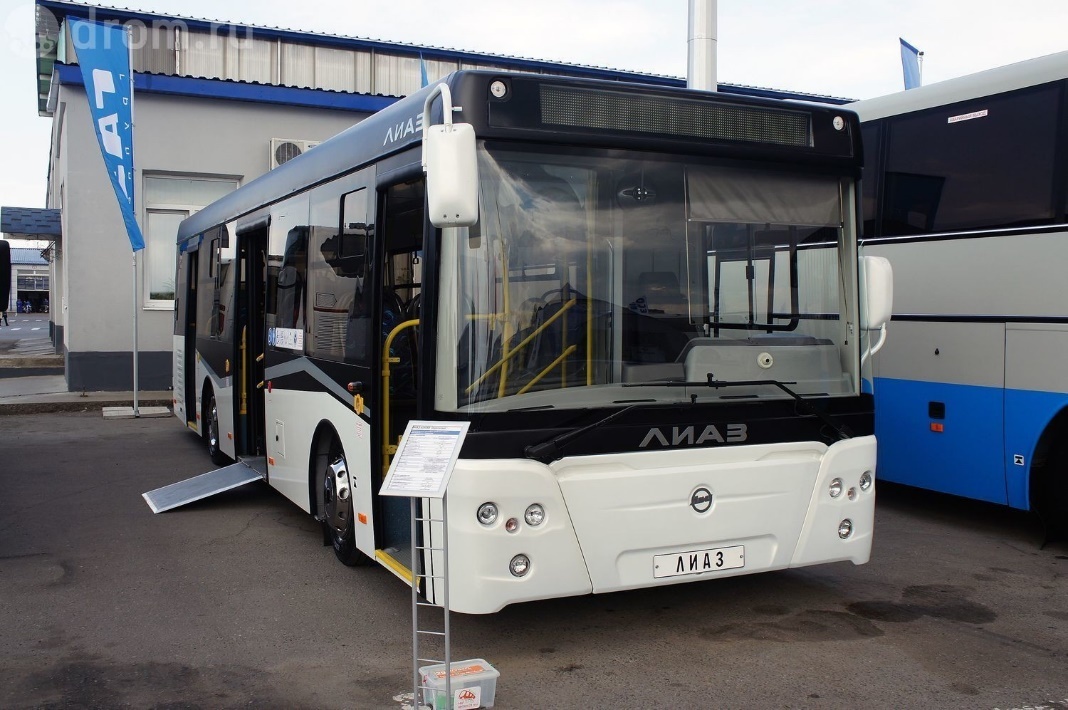 ПАЗ 32054
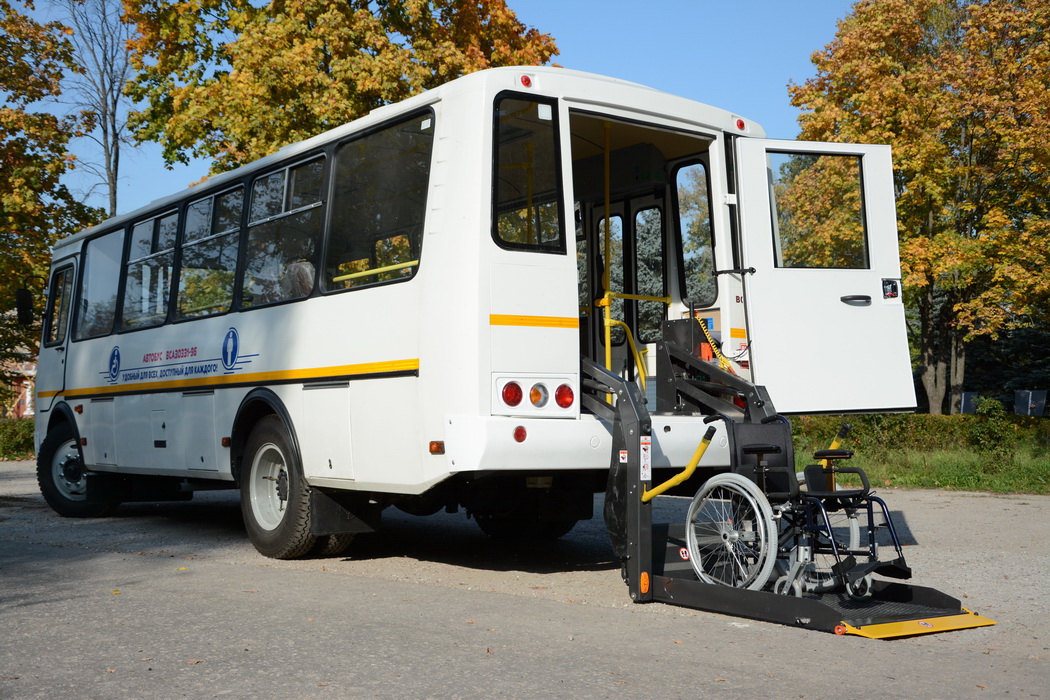 Местный бюджет обеспечивает не менее 40 процентов средств 
от стоимости транспортного средства
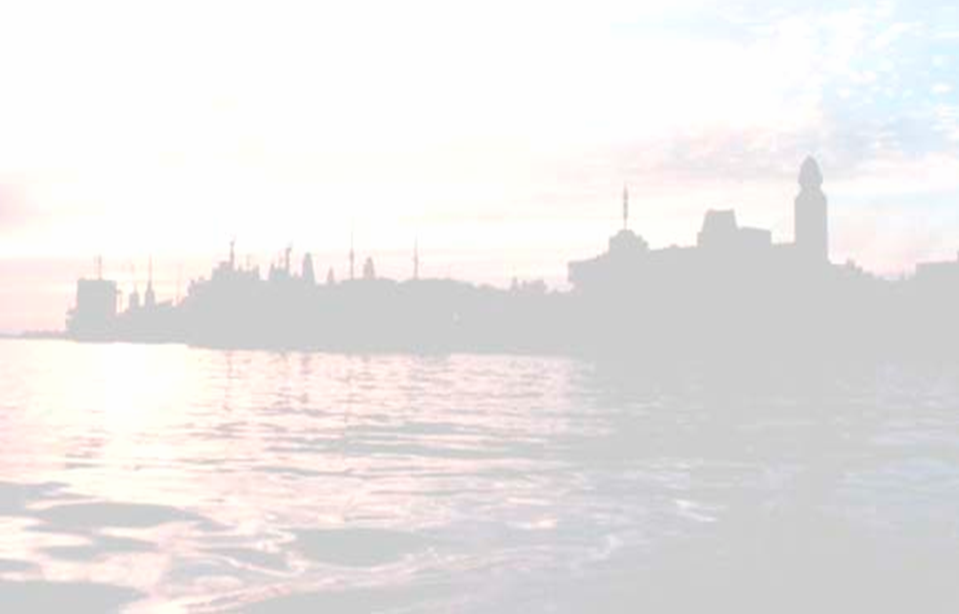 Приведение в нормативное состояние автомобильных  дорог 
до садоводческих некоммерческих товариществ
Результаты проведенных работ в 2019 году
к СНТ «Катунинец», «Гвардеец» 
(Приморский район)
к СОТ Телешиха 
(Вельский район)
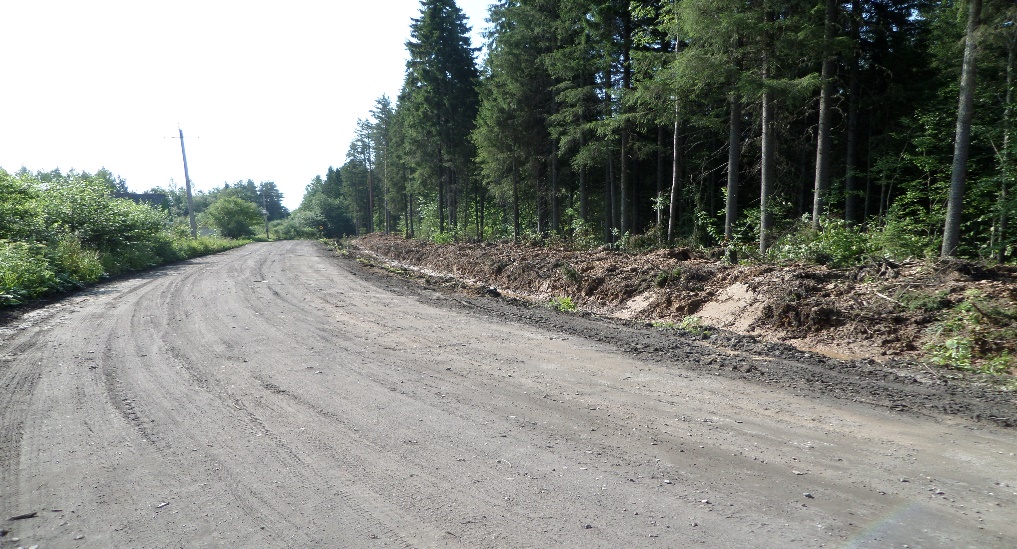 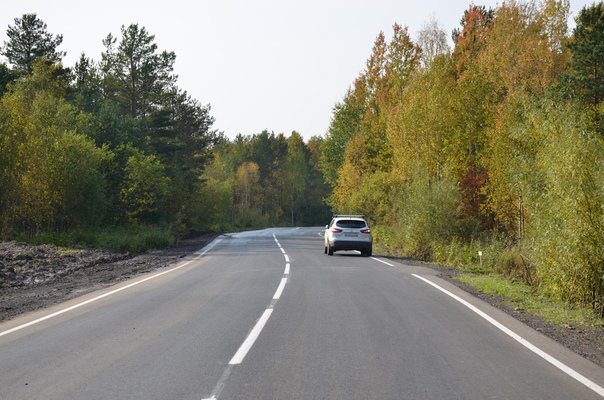 План на 2020 год – 25 млн. руб.
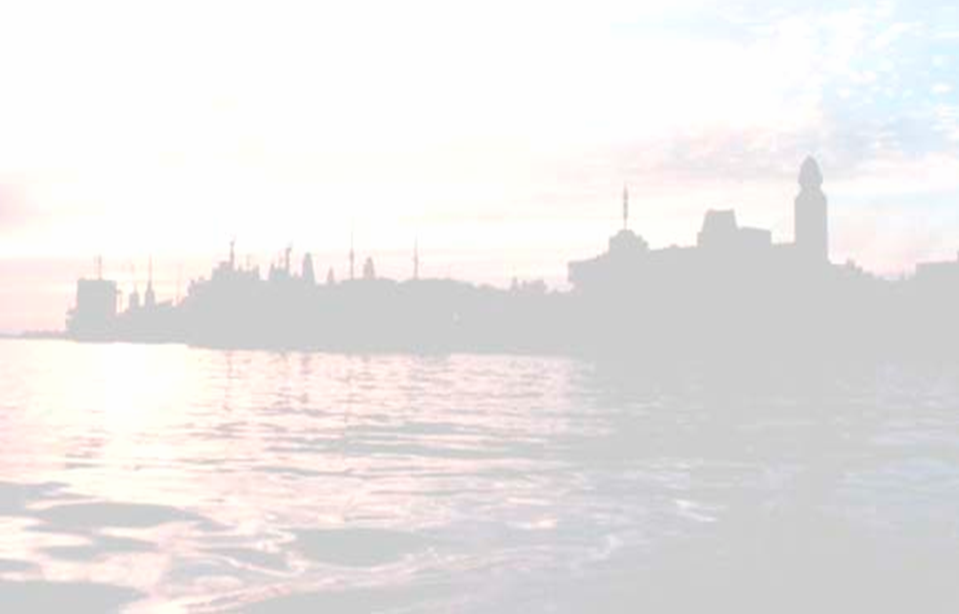 Государственная программа 
«Экономическое развитие и инвестиционная деятельность в Архангельской области»


Реконструкция автодороги  общего пользования местного значения на территории МО «Североонежское»



2020 год:  
ОБ – 3,325 млн. руб.
Фонд развития моногородов – 64 млн. руб.
Государственная программа 
«Развитие местного самоуправления в Архангельской области»

Подпрограмма «Адресная поддержка МО «Ленский муниципальный район»


Проектирование и строительство автодороги  Заболотье – Сольвычегодск – Яренск на участке Фоминская - Слободчиково


2020 год:  
134,5 млн. руб.
2021 год:  
271,8 млн. руб.
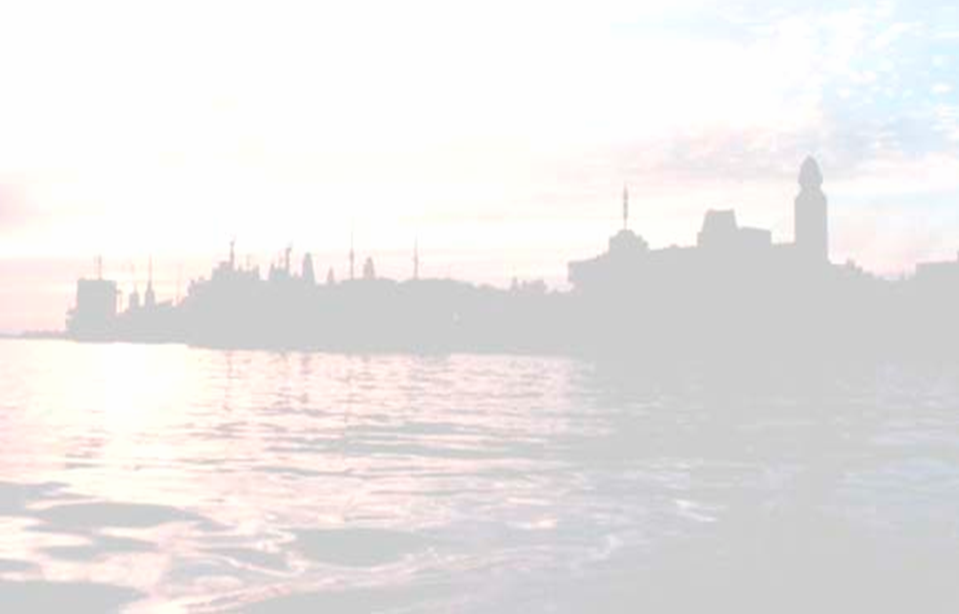 СПАСИБО ЗА ВНИМАНИЕ!